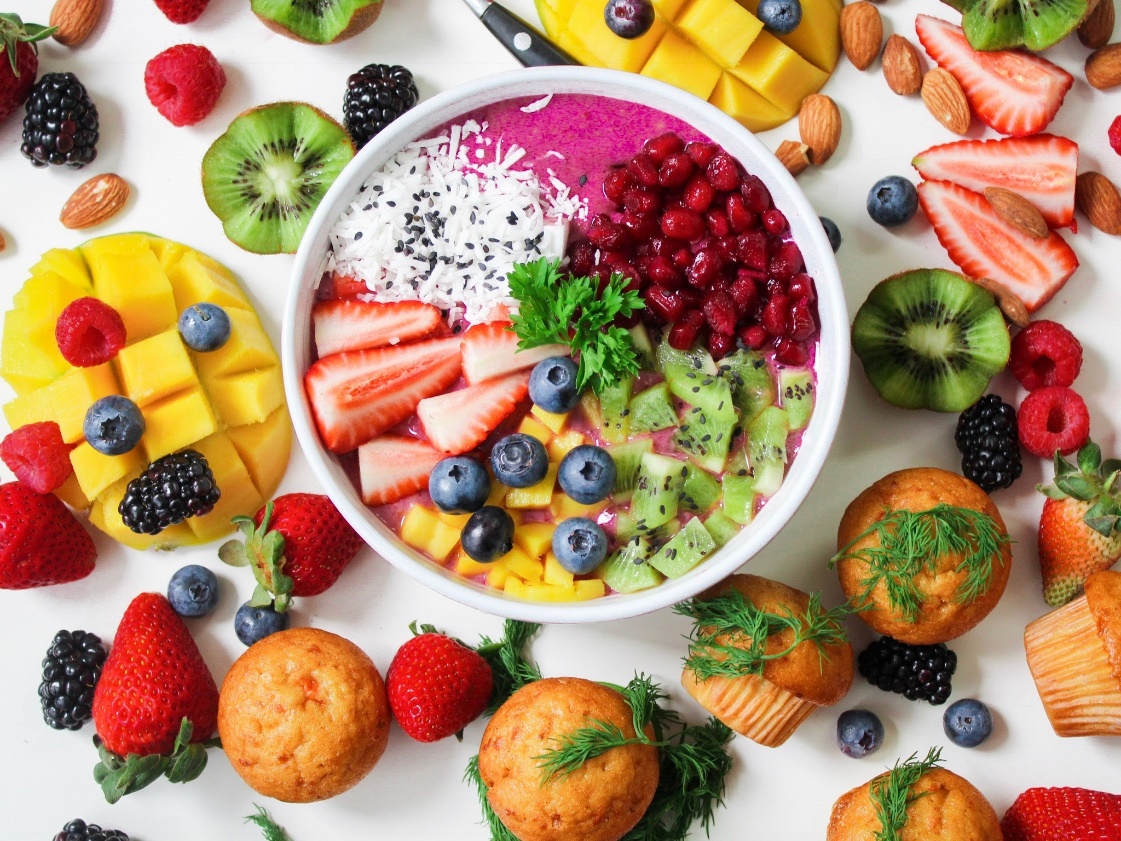 绿色清新风餐饮企业介绍
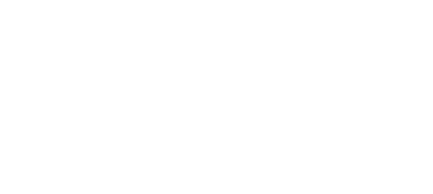 C
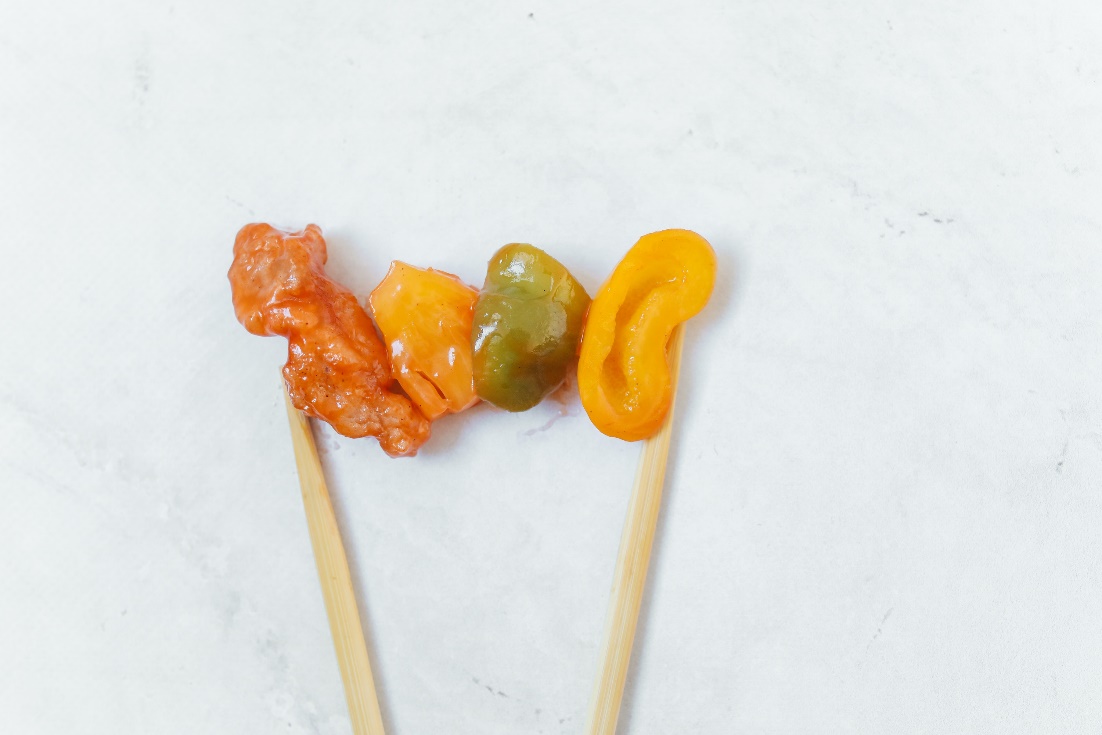 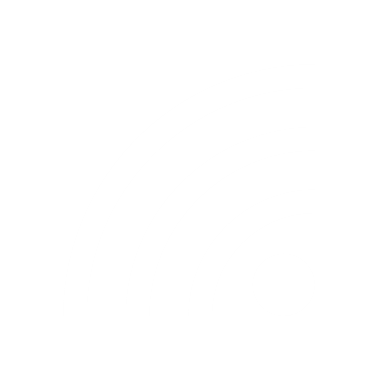 ONTENTS
企业故事
缘起印记
创始人
21年的历史
追求时尚，力求完美
餐饮就是和客人谈恋爱
美味爆料
使命与愿景
SWOT分析
我们的立足之本
开心快乐，成为每个人的厨房
长处、弱点、机会、挑战
Part   01
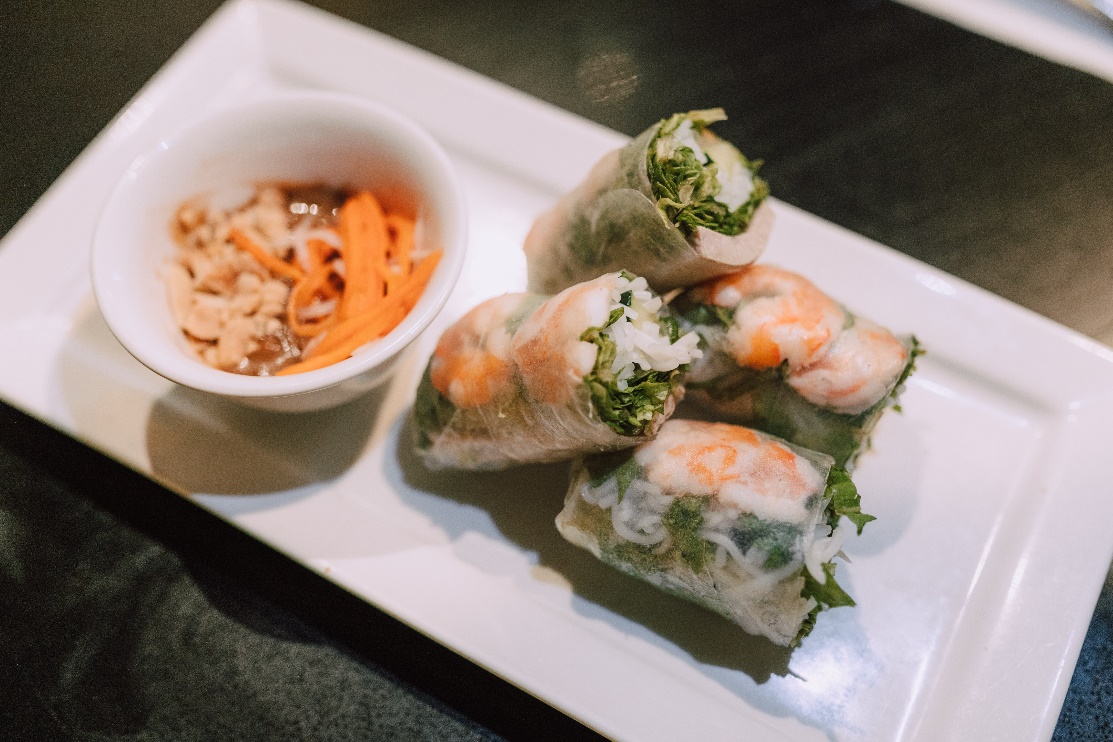 创始人
追求时尚，力求完美
创始人传奇
Title
Title
Title
Title
Title
Title
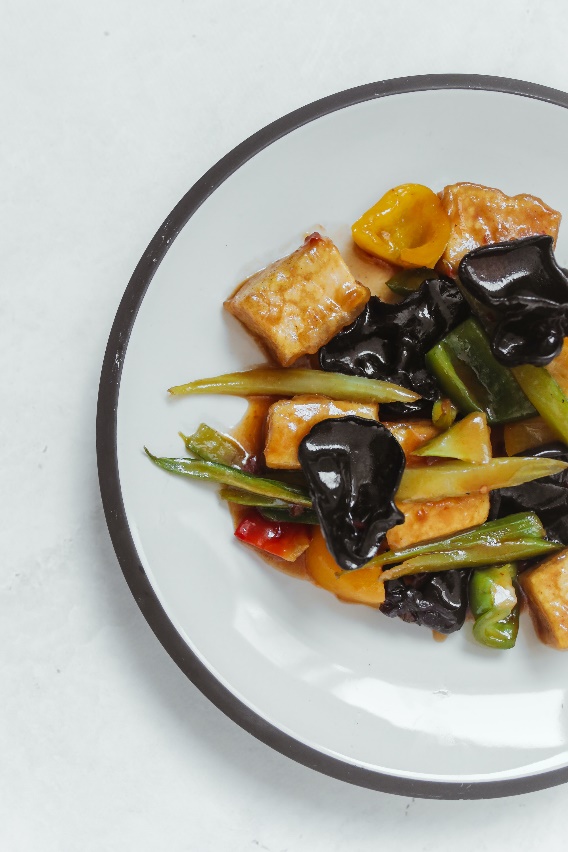 追求时尚，力求完美
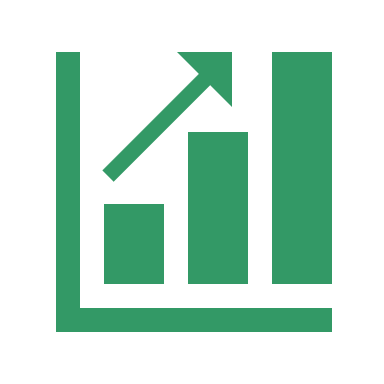 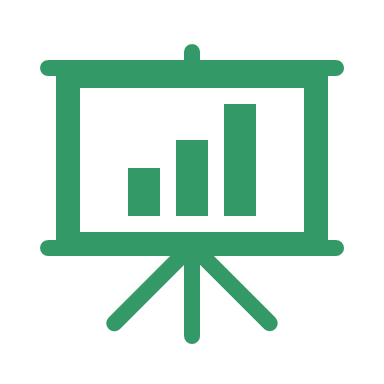 +20%
精准定位
超预期享受
一店一特色，标新立异且追求完美。欧式的时尚，复古的厚重，自然元素与餐厅装饰的结合
餐厅设计、桌椅摆放、装饰品、小角落的惊喜，细致入微，为每一位顾客提供超出预期的就餐享受
创始人传奇
Title
Title
Title
Title
Title
Title
Creator To Introduce
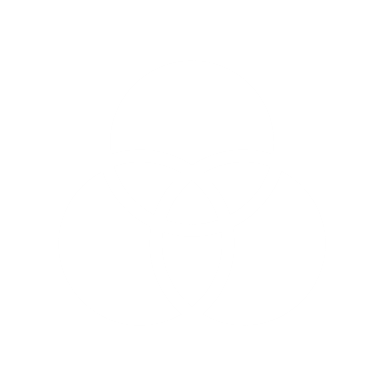 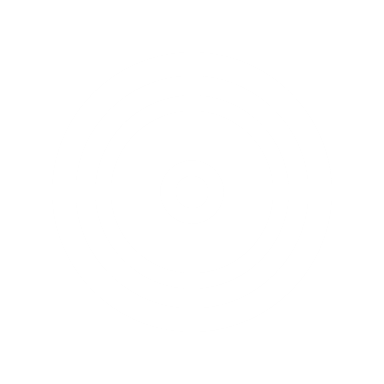 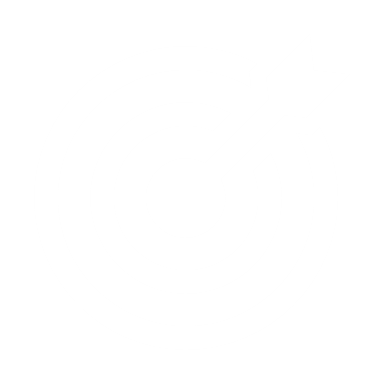 追求完美
身体力行
审美潜质
不懈追求
身体力行，每家店都凝聚着他的心血
审美潜质在门店装饰上发挥的淋漓尽致，一店一特色，标新立异且追求完美
欧式的时尚，复古的厚重，自然元素与餐厅装饰的结合，大到餐厅设计，小到桌椅摆放、装饰品、小角落的惊喜
追求完美，细致入微
Title
Title
Title
Title
Title
Title
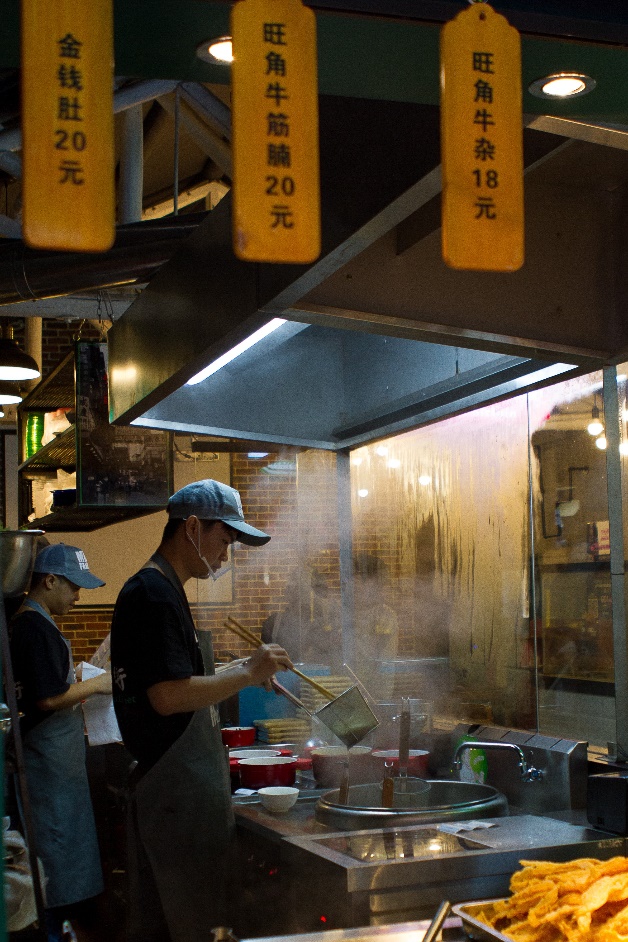 >>
21年
行业内21年经验不算短，但仍然不断求新求变
在21年的发展中，面对外部形势的变化，不断做着调整，尤其是从20XX年到如今，一直努力积极地转型求变，不断给市场制造新意
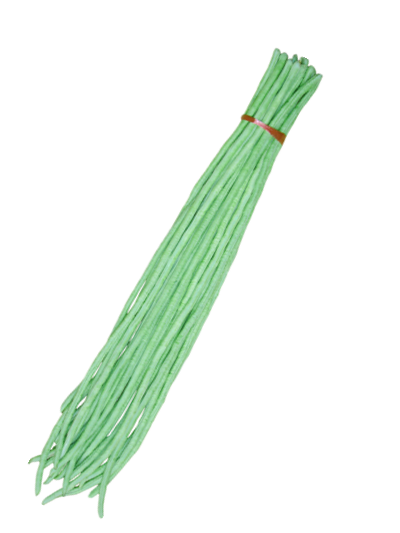 创始人行迹
Title
Title
Title
Title
Title
Title
20XX-20XX
四家子品牌开业
20XX-20XX
子品牌开业
20XX年
20XX年
19XX年
10家新店开业
4家新店，创造翻台记录
公司成立
Part   02
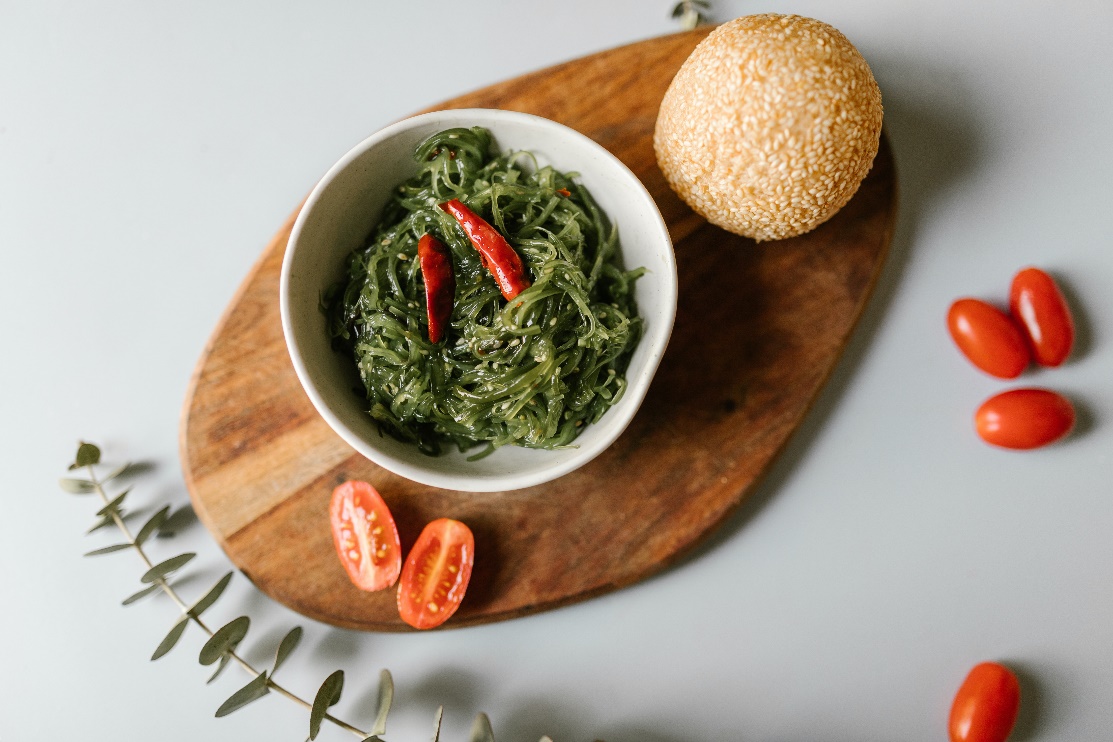 企业故事
未能抛得杭州去，一半勾留是西湖。
Title
Title
Title
Title
Title
Title
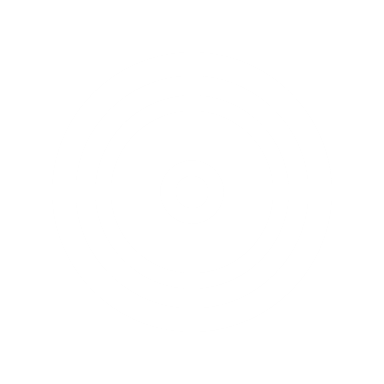 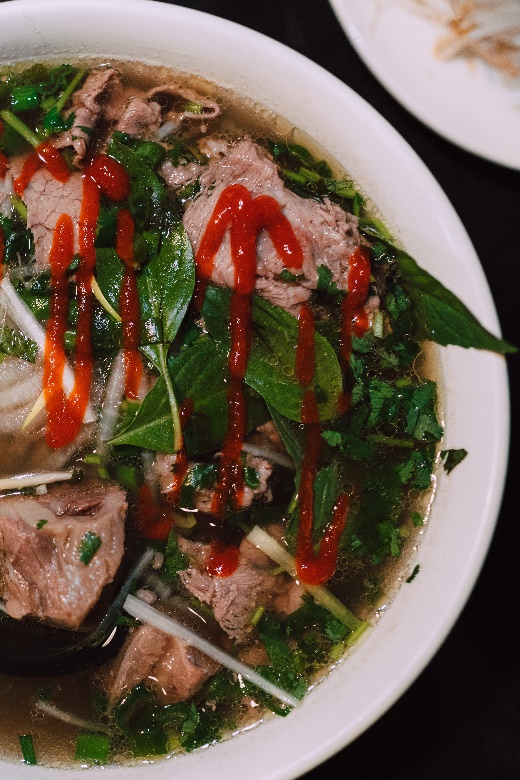 成立
如果一定要给美食做个定义，那美食就是一种味觉记忆。在21年的发展中，我们将这种记忆快速复制、扩张到了全国，温暖每一位客人的胃与心。
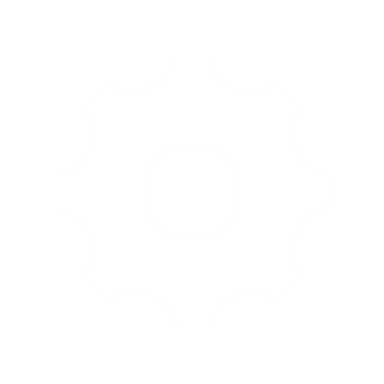 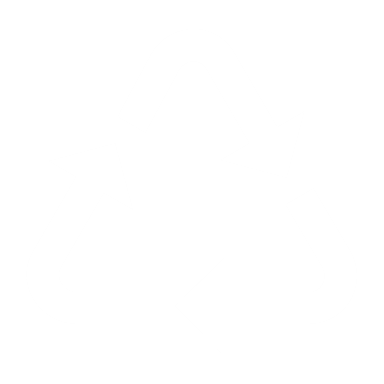 Title
Title
Title
Title
Title
Title
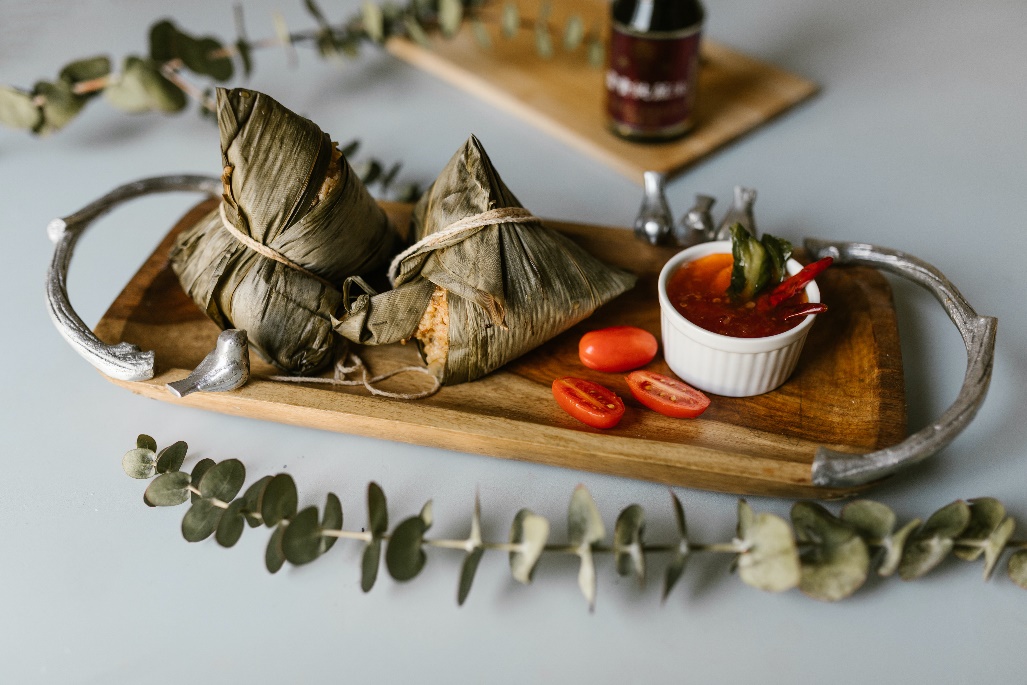 主品牌
主品牌在60余座城市开设餐厅，平均每年新开餐厅数量达到20家
各大副品牌
6大副品牌对时尚、品味、健康理念的追求，开一家火一家
Title
Title
Title
Title
Title
Title
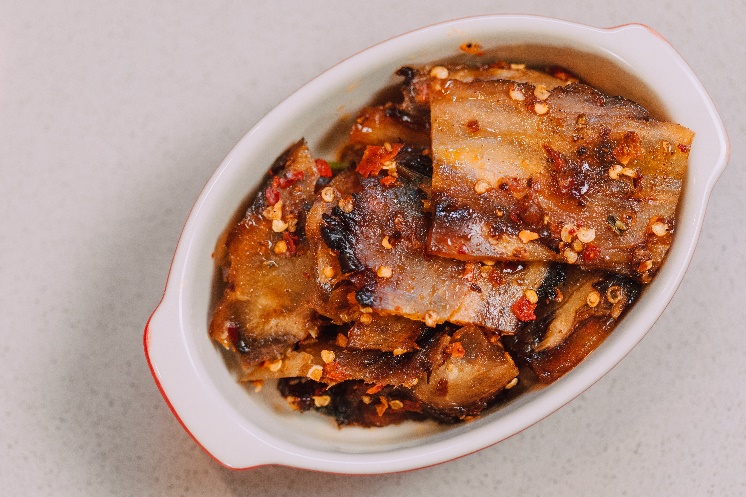 副品牌4名称
副品牌1名称
副品牌4介绍
副品牌1介绍
副品牌2名称
副品牌5名称
副品牌2介绍
副品牌5介绍
副品牌3名称
副品牌6名称
副品牌3介绍
副品牌6介绍
Title
Title
Title
Title
Title
Title
历年销售额变动，包括主品牌+副品牌
20XX
20XX
20XX
20XX
20XX
20XX
Part   03
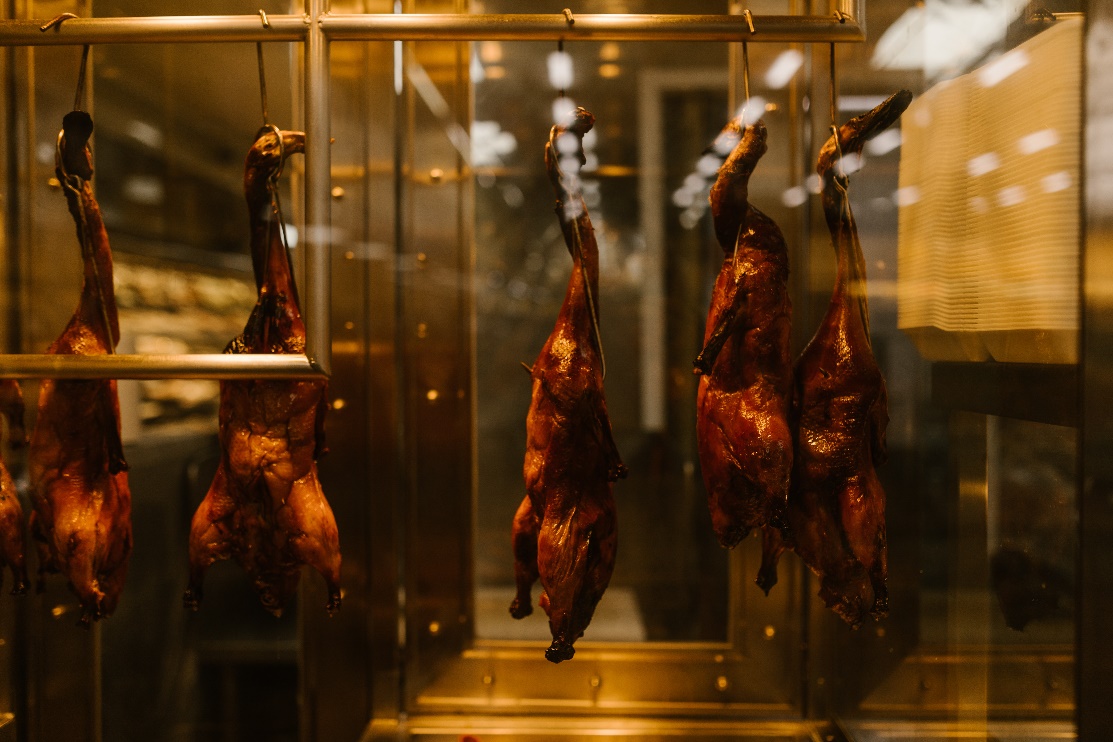 缘起印记
21年的历史
缘起印记
Title
Title
Title
Title
Title
Title
成长期：峥嵘初显
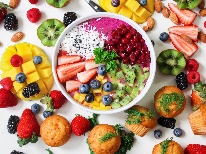 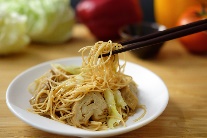 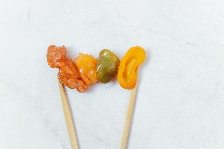 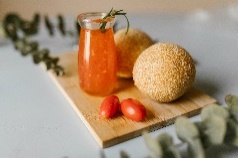 20XX年，“超预期价值”成为品牌核心，创造了当地最高翻台率的奇迹。6家新店开业
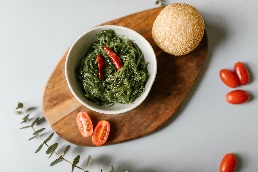 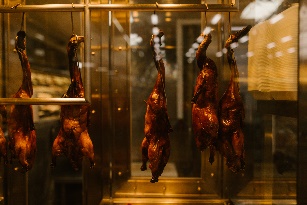 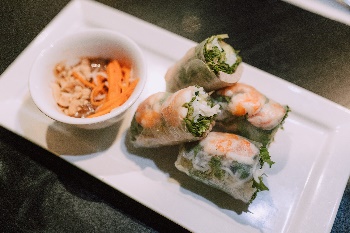 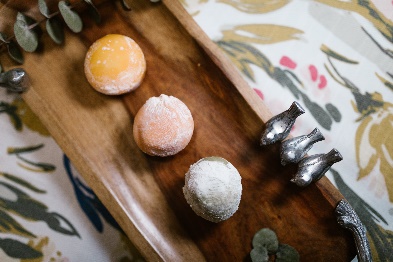 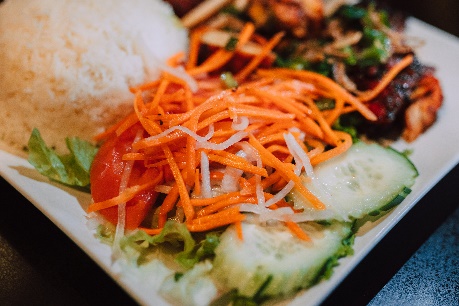 创业期：传奇萌芽
19XX年，创始人夫妇携手创业，公司品牌元素启用，2家店开业
缘起印记
Title
Title
Title
Title
Title
Title
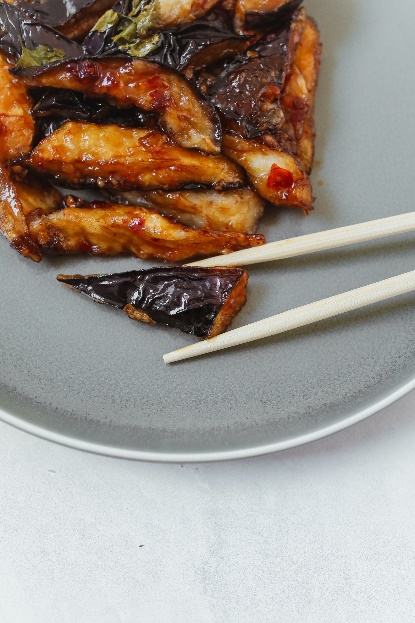 发展期
不断壮大
20XX年5月，写字楼行政快餐连锁品牌“AA”首先在世贸中心开业，这是创新在投资事业的开端。
成功入驻苏州、无锡、北京、嘉兴、绍兴，建立了以年轻人为目标群体的第二品牌，拓展了不同风格的主题餐厅
杭州
苏州
无锡
北京
嘉兴
缘起印记
Title
Title
Title
Title
Title
Title
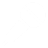 LOGO
LOGO
LOGO
LOGO
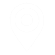 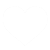 LOGO
LOGO
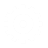 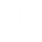 LOGO
我们的供应商体系也日趋壮大，诸多世界知名农副产品供应商陆续加入我司供应商团队，建立了长期、稳定的供货关系
缘起印记
Title
Title
Title
Title
Title
Title
中餐连锁
中餐厅
被国际权威美食杂志评为“20XX年度BEST50中国最佳餐厅”
时尚、健康、接轨于国际的中餐饮食习惯
运动风格
联姻大型城市综合体
向人们传递着坚持不懈的运动精神，继续传递时尚、健康的生活理念与饮食习惯
陆续入驻万象城、华润等
Part   04
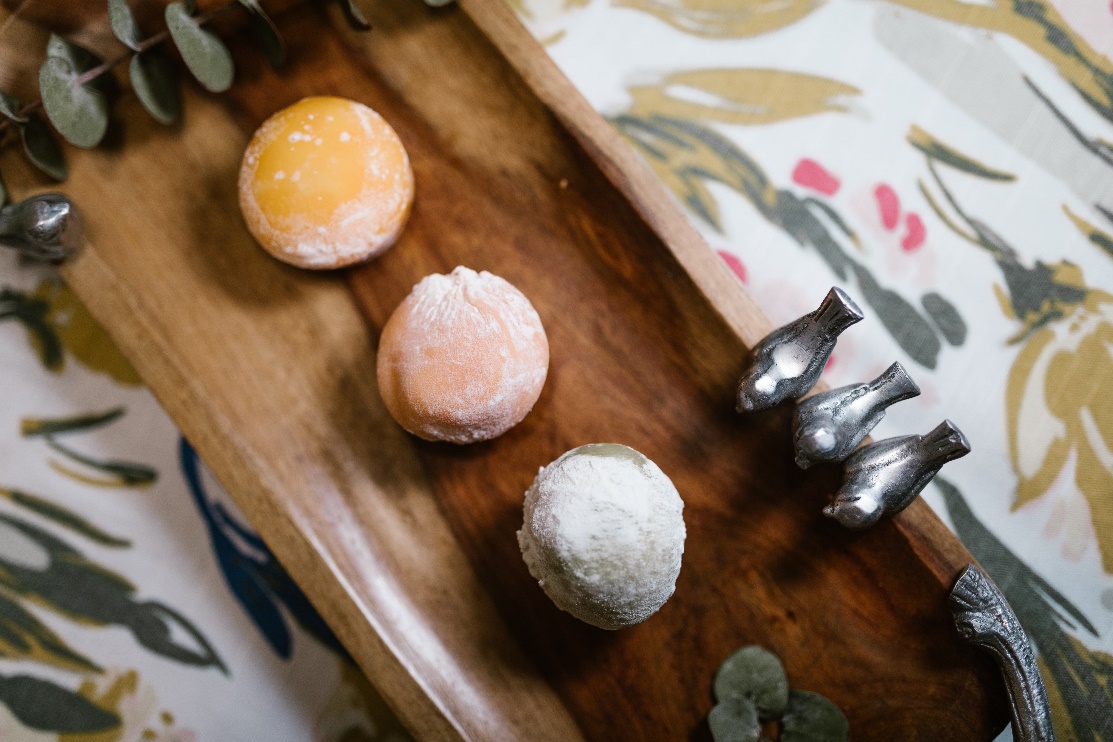 使命与愿景
我们的使命
我们的愿景
我们的价值观
我们的使命
Title
Title
Title
Title
Title
Title
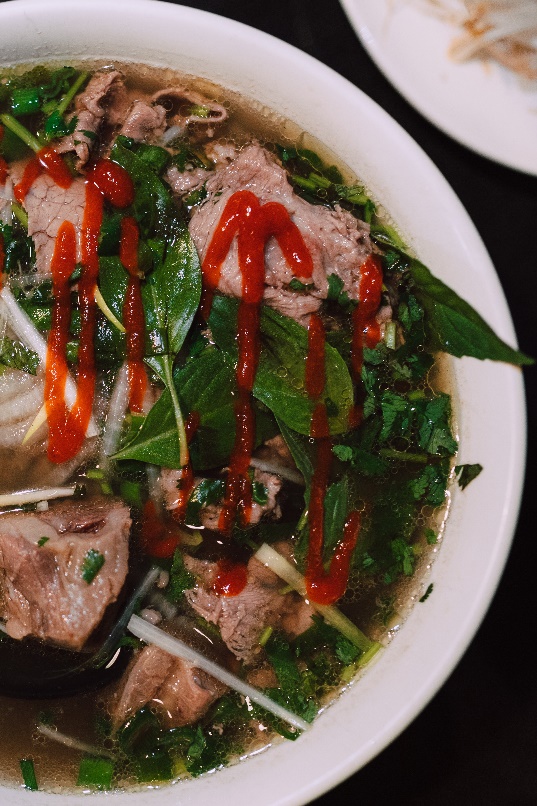 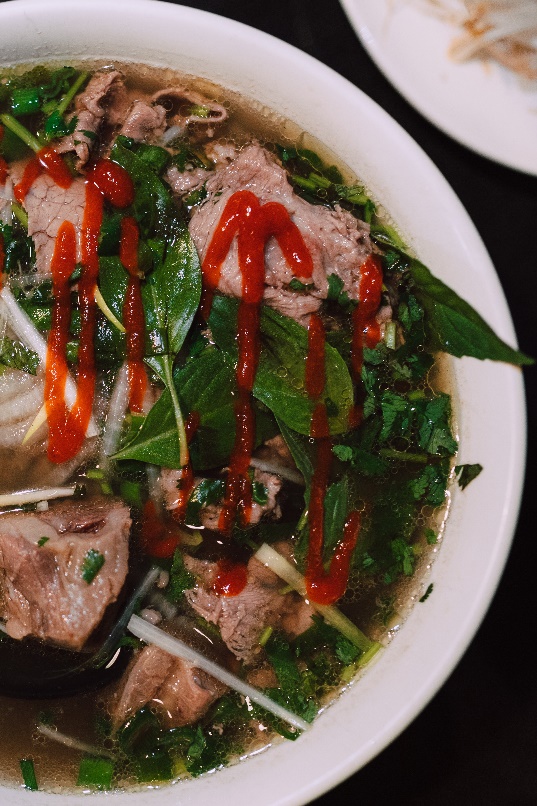 想尽办法，让客人吃得开心
多一份快乐，多一份爱
让世界变得更好
让世界变得更美
世界因我有所不同
我们的愿景
Title
Title
Title
Title
Title
Title
实现每一座城市每一个社区都有我们的存在
是所有家人理想和价值体现的平台
一个人干不如大家一起干，实现1+1>2的团队价值，成就你的梦想
健康是品质，快乐是心态，积极乐观，健康快乐的一代一代地传承下去
平台
存在
P
E
O
D
乐观
梦想
我们的价值观
Title
Title
Title
Title
Title
Title
做人
做人的要求
01
02
做事
做人
做事
做事的要求
TITLE
心态
工作中的心态
心态
努力
04
03
努力
全力以赴，做最好的自己
我们的价值观
Title
Title
Title
Title
Title
Title
勤劳是生存的基础、是生活的基础、是获得尊重的基础
为自己负责，为他人担当
不麻烦于人，不依赖于人
规矩是公平的基础，是发展的基础
所有的改变，从自身做起
Part   05
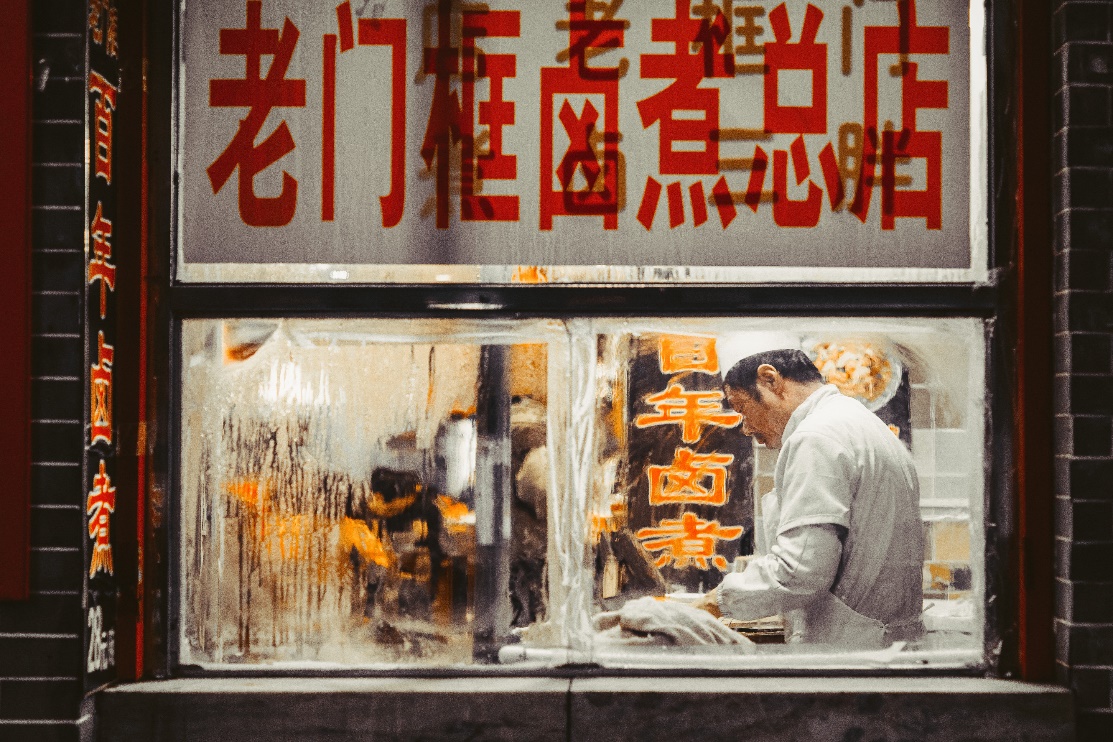 SWOT分析
长处
弱点
机会
挑战
S
Title
Title
Title
Title
Title
Title
STRENGTH
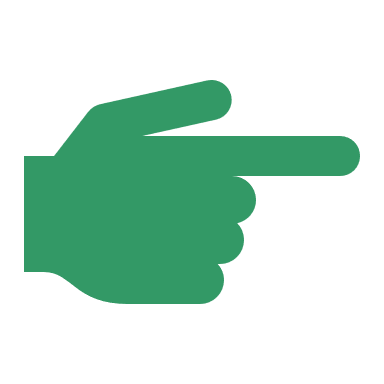 长处分析01
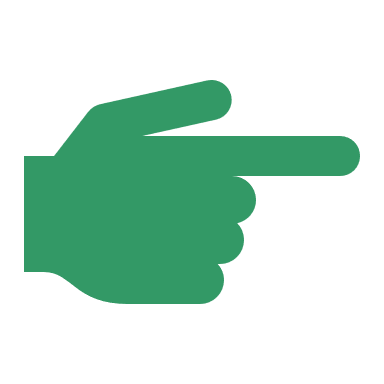 长处分析02
长处分析03
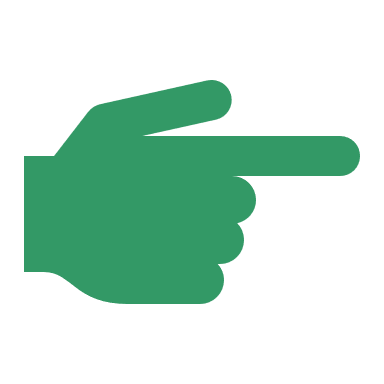 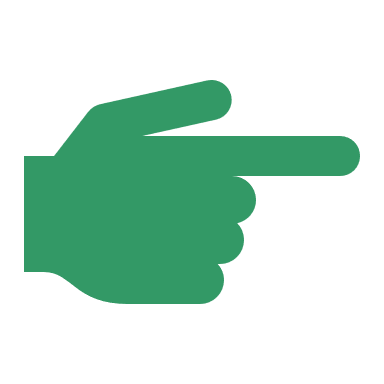 长处分析04
W
Title
Title
Title
Title
Title
Title
WEAKNESS
弱点分析01
弱点分析02
弱点分析03
弱点分析04
O
Title
Title
Title
Title
Title
Title
OPPORTUNITY
T
Title
Title
Title
Title
Title
Title
THREAT
挑战分析01
挑战分析02
挑战分析03
挑战分析04
Part   06
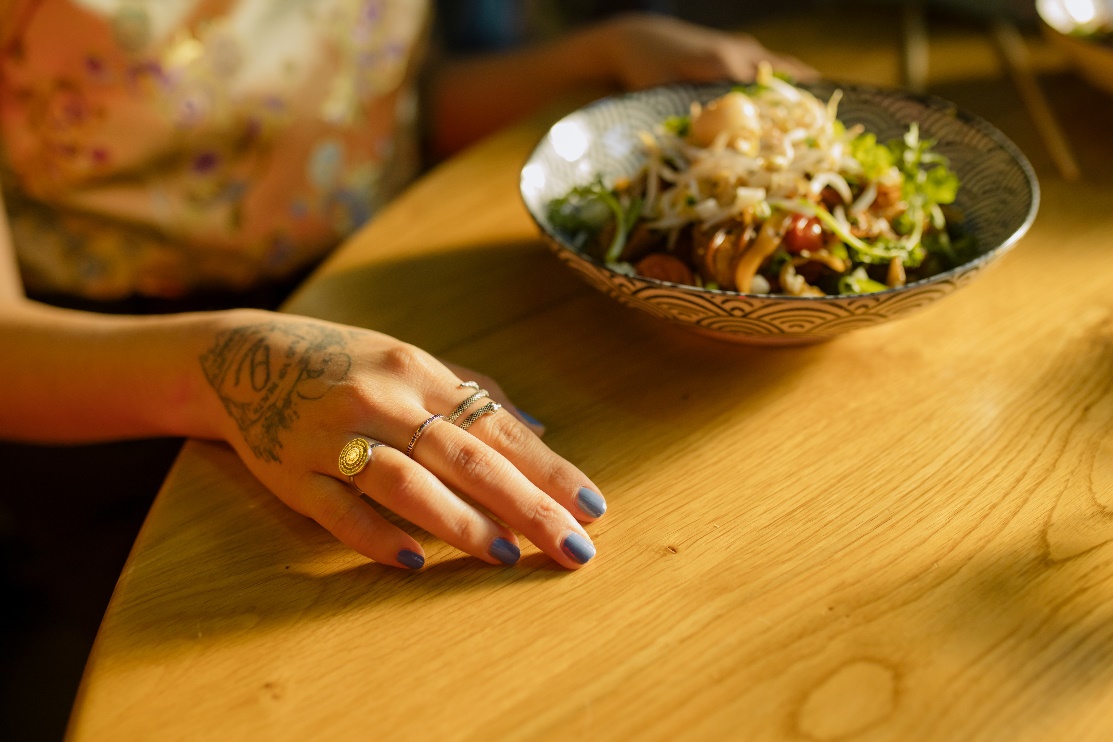 美味爆料
我们的立足之本
经典菜肴
Title
Title
Title
Title
Title
Title
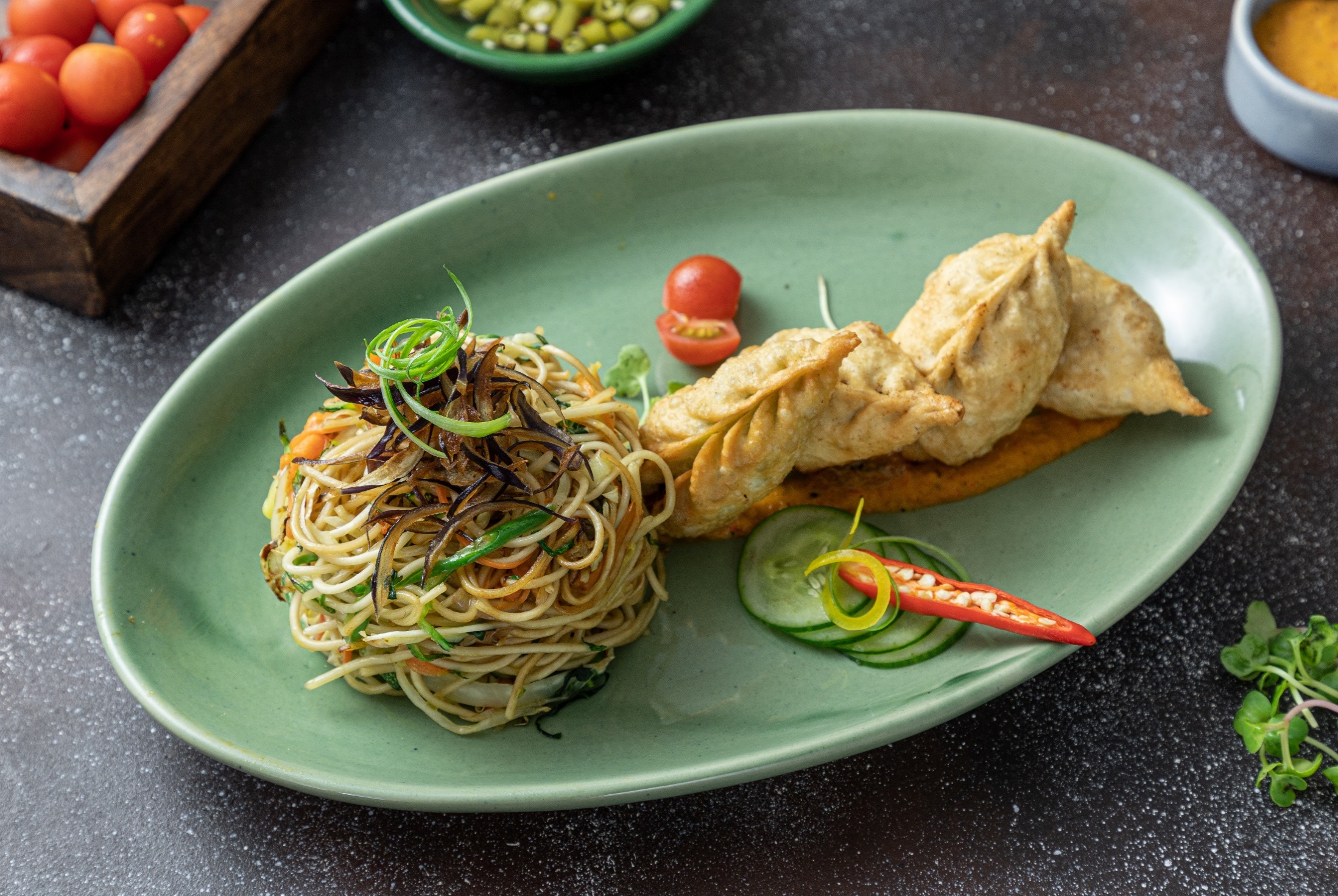 菜肴名称
每桌必点的招牌菜
经典菜肴
Title
Title
Title
Title
Title
Title
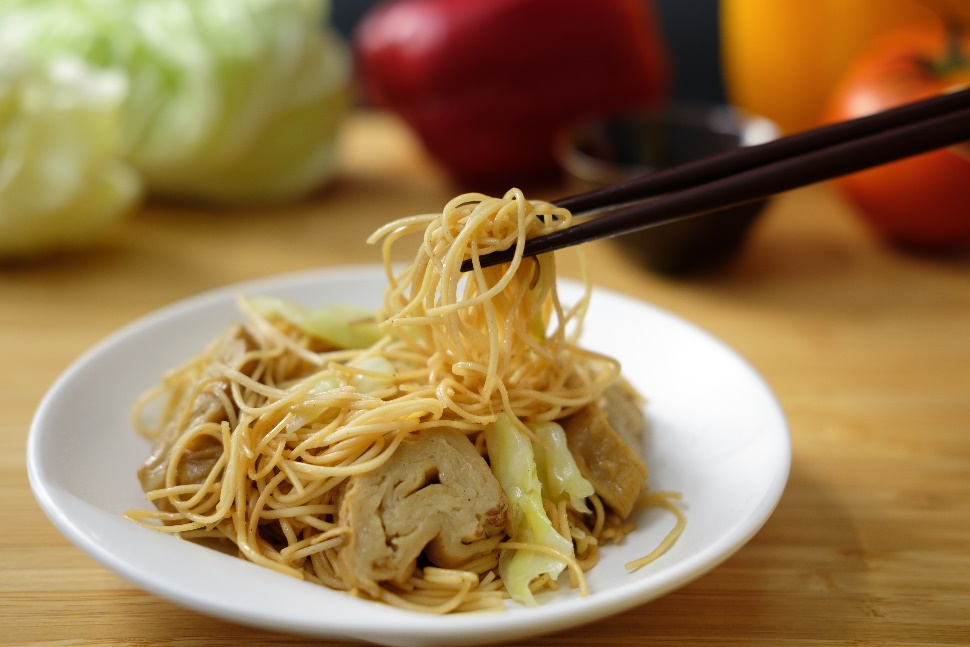 菜肴名称

必点招牌菜
菜肴名称

必点招牌菜
菜肴名称

必点招牌菜
菜肴名称

必点招牌菜
经典菜肴
Title
Title
Title
Title
Title
Title
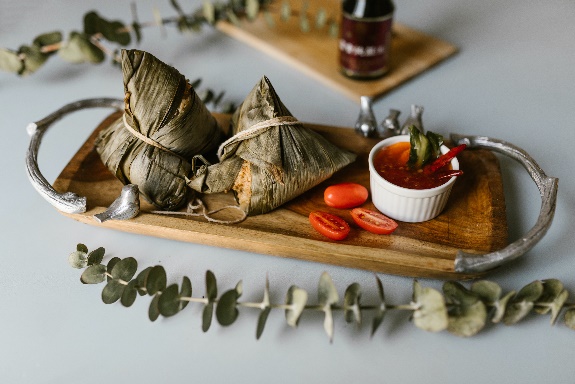 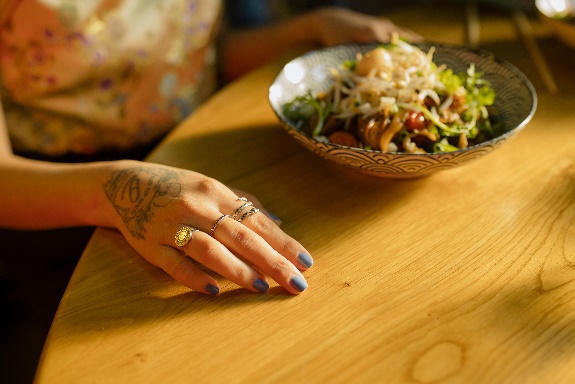 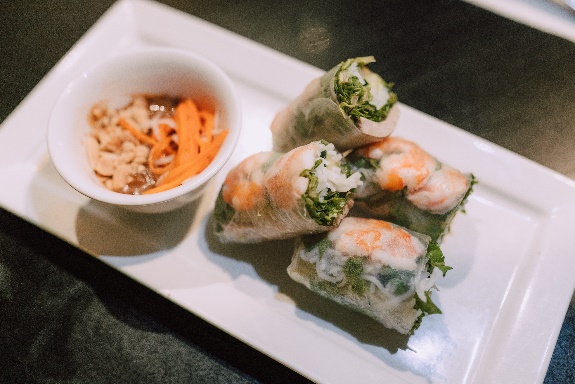 菜肴名称
每桌必点招牌菜
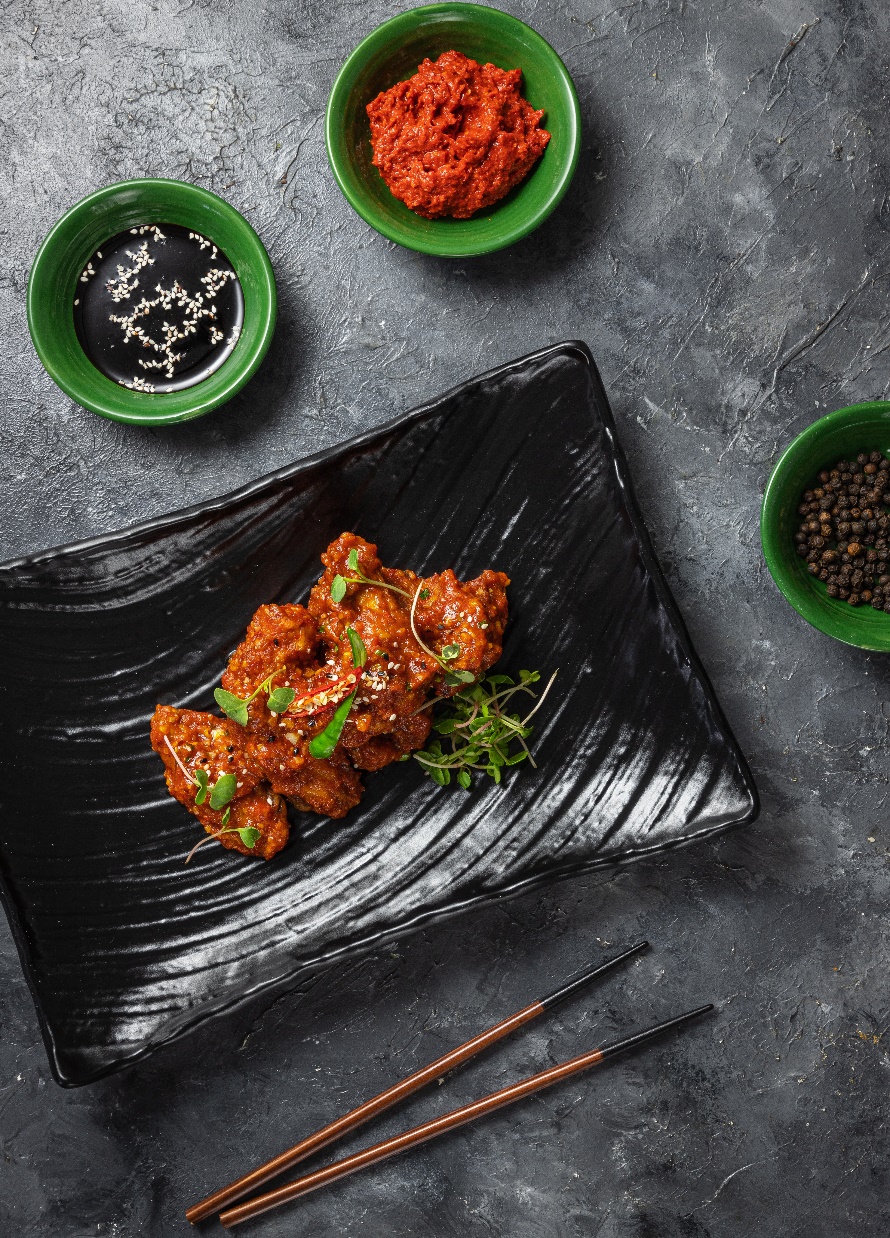 经典菜肴
Title
Title
Title
Title
Title
Title
菜肴名称
每桌必点招牌菜
菜肴名称
每桌必点招牌菜
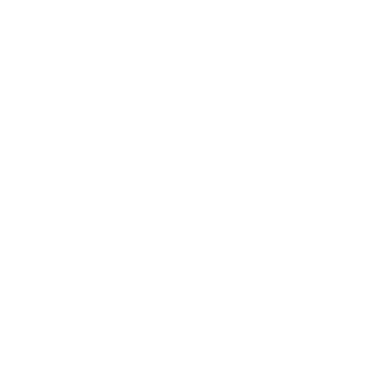 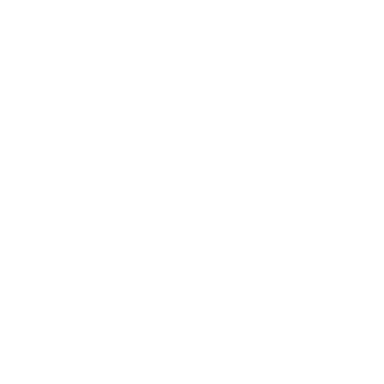 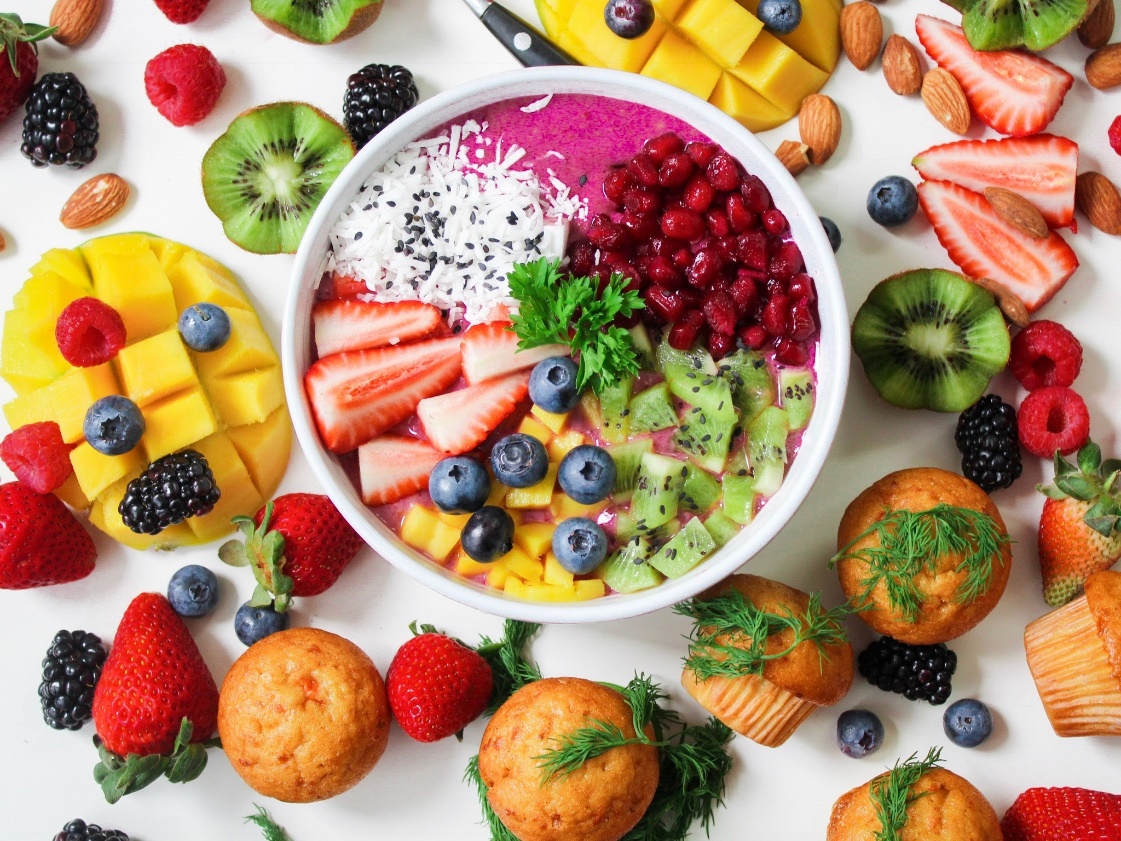 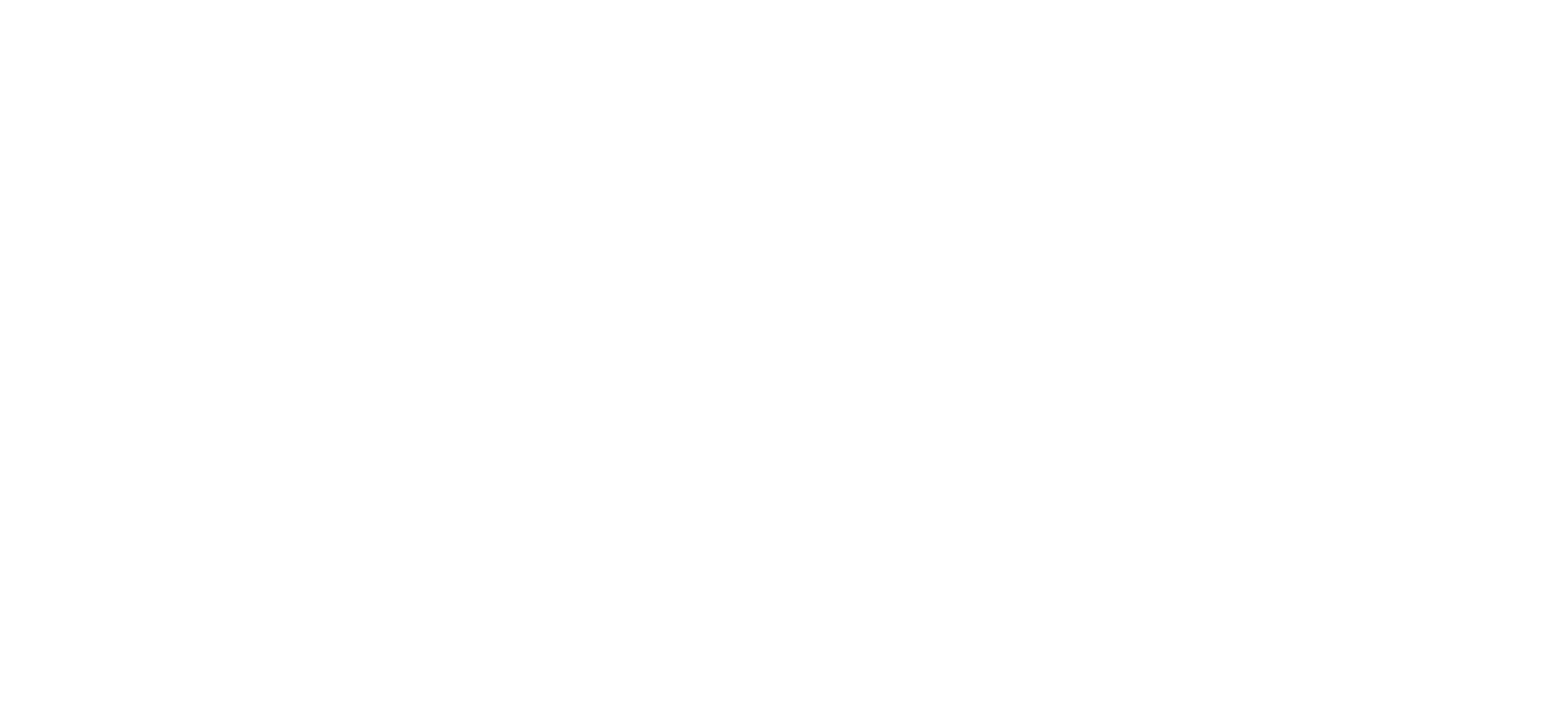 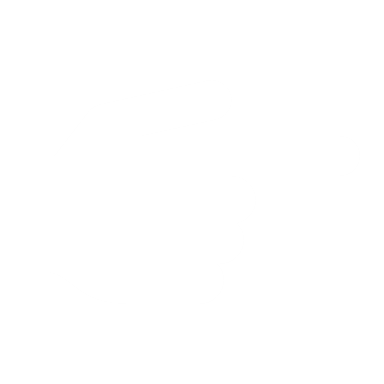 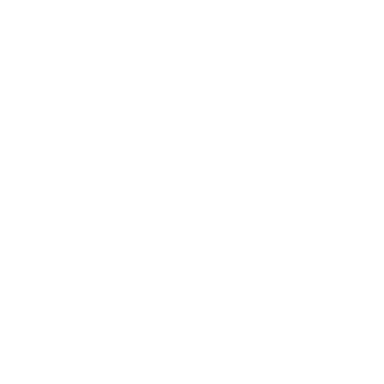 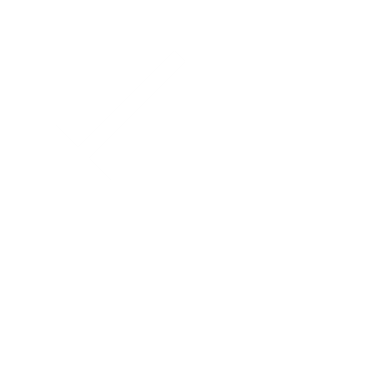 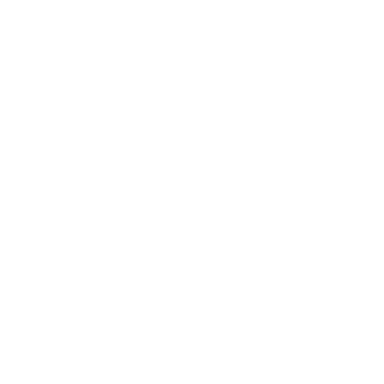 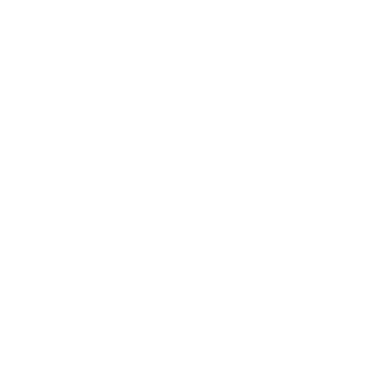 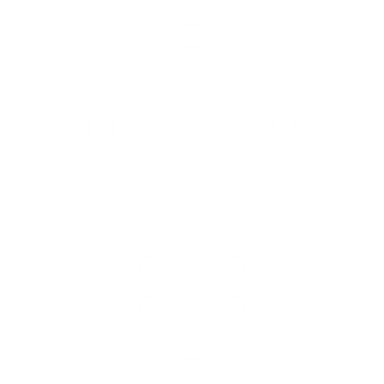 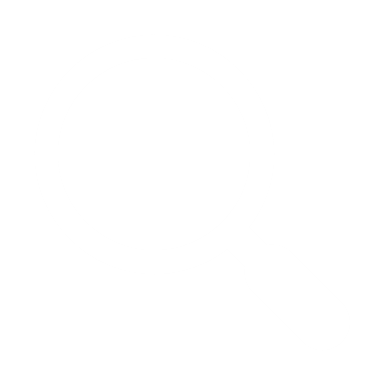 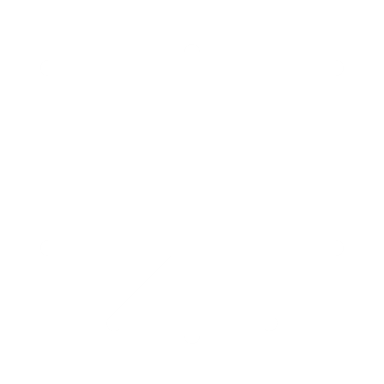 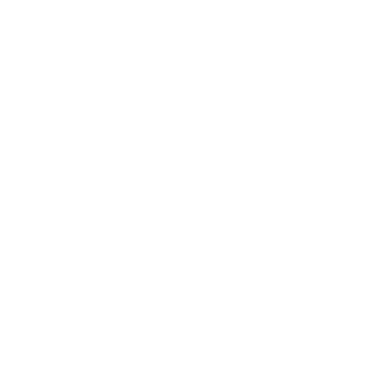 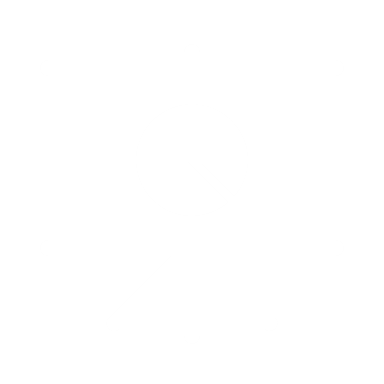 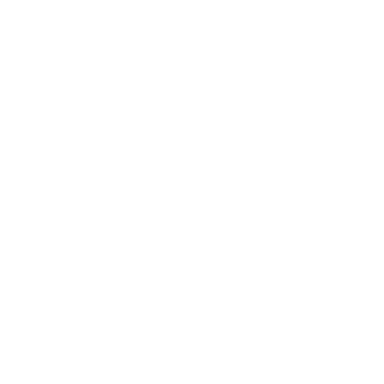 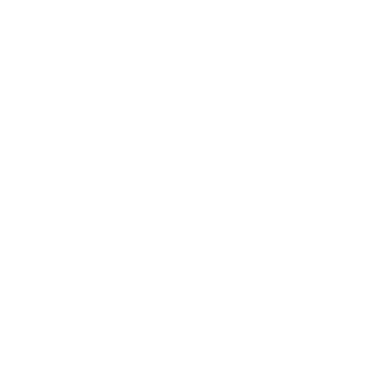 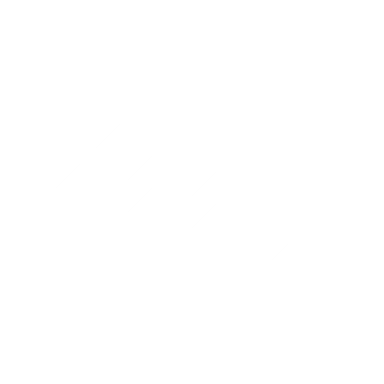 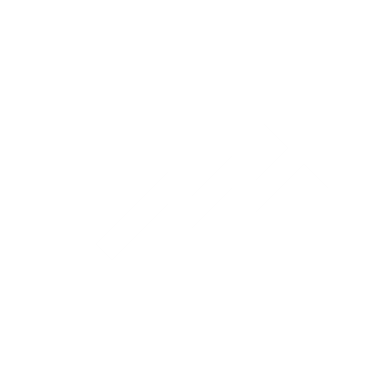 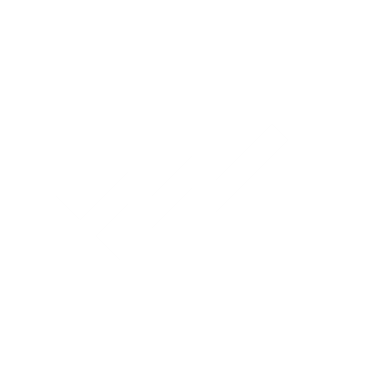 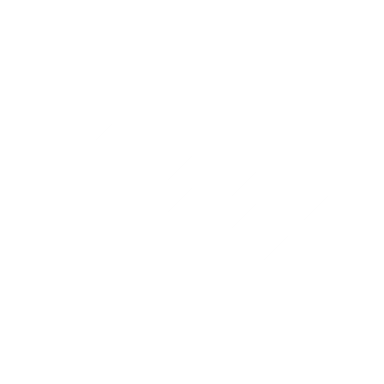 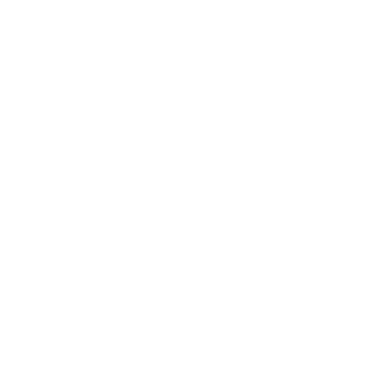 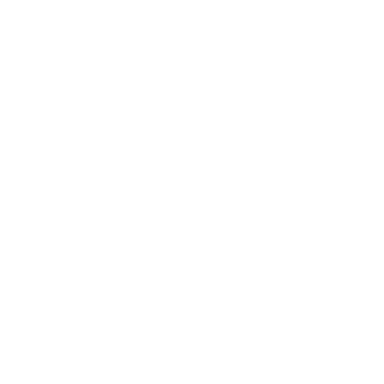 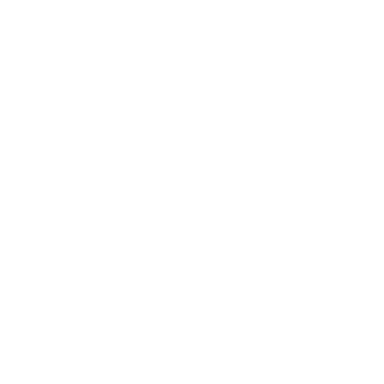 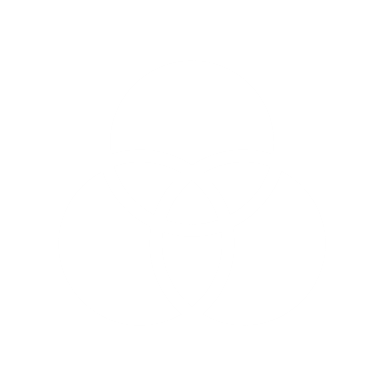 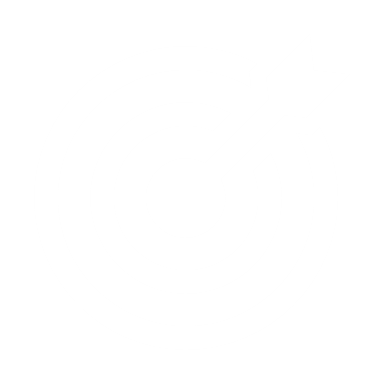 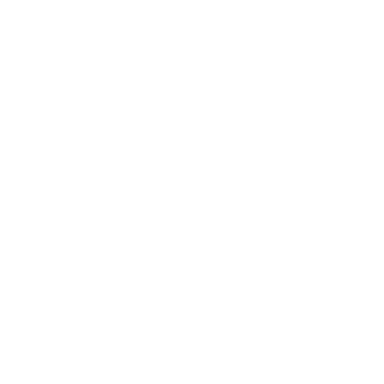 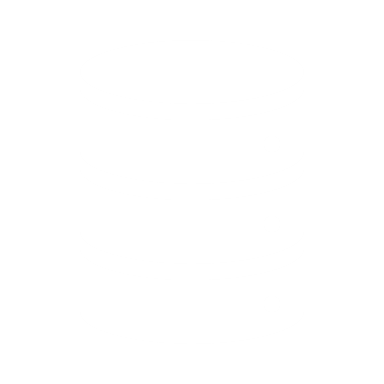 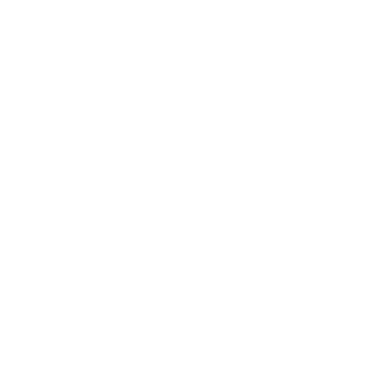 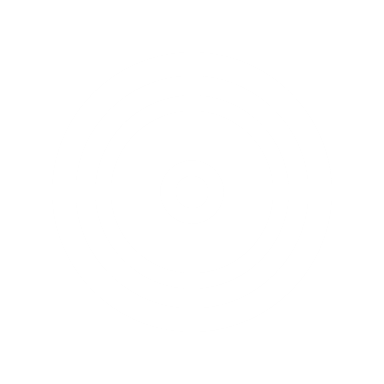 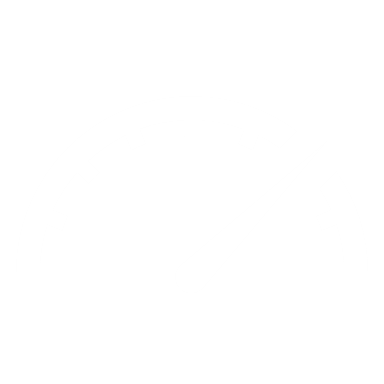 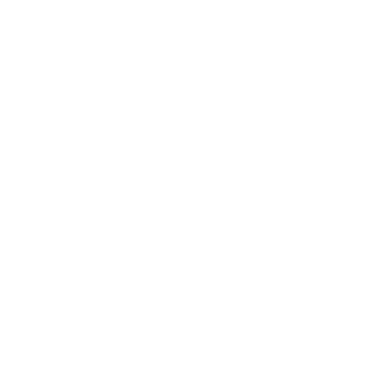 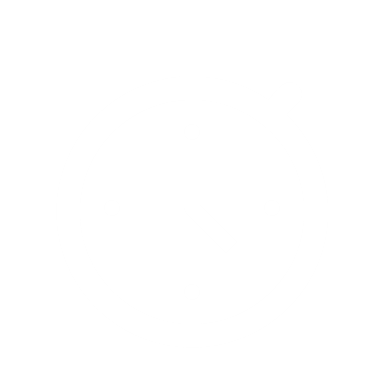 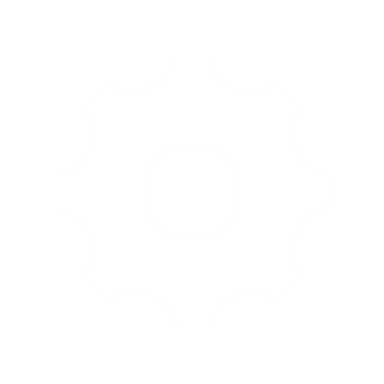 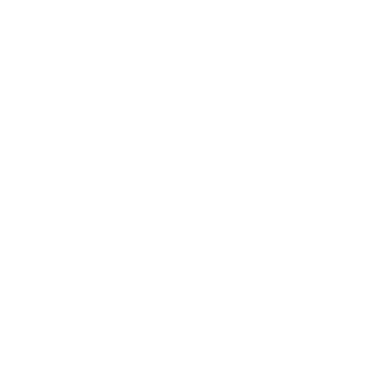 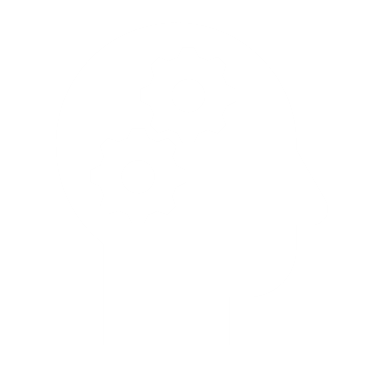 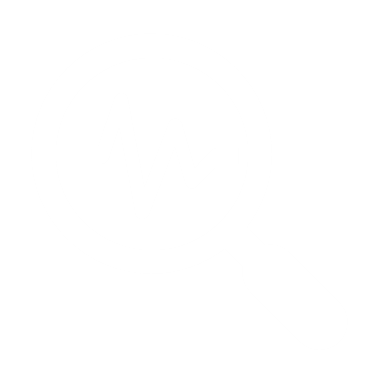 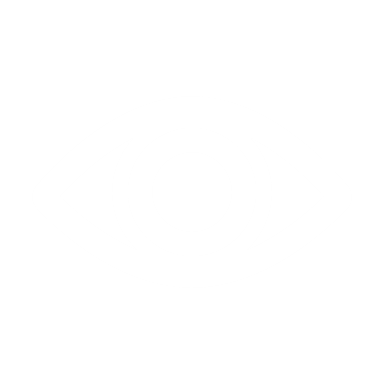 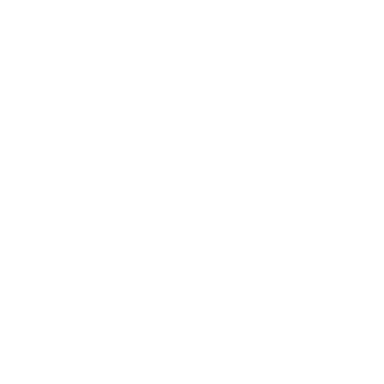 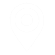 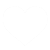 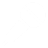 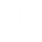 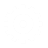 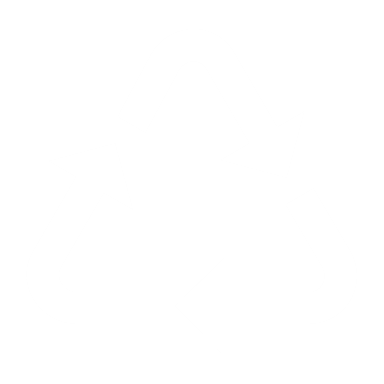 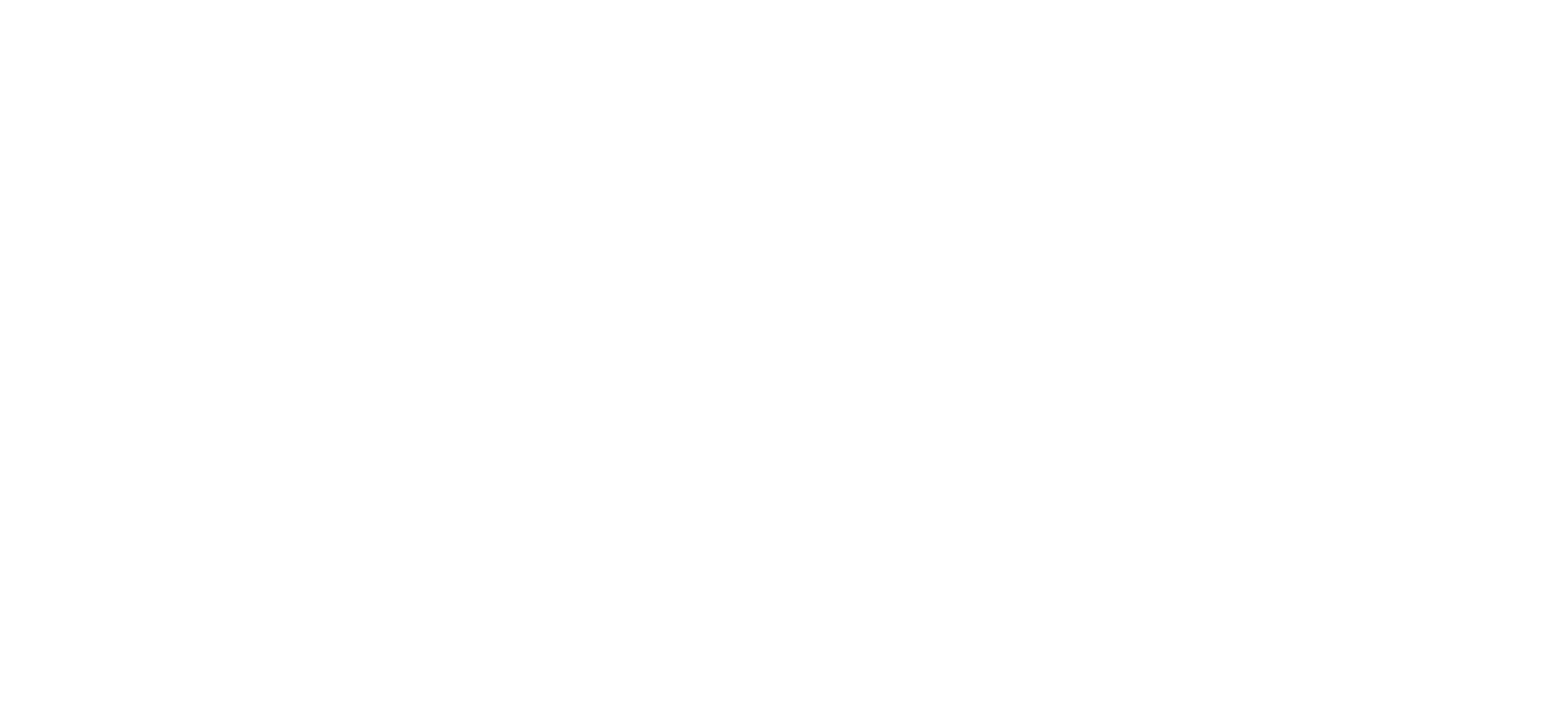 标注
字体使用 




行距


图片出处


声明




来源


作者
英文 Calibri

中文 思源黑体（可商用字体）


正文 1.5


Pexels.com/ Freepik.com （可商用素材网站）


本网站所提供的任何信息内容（包括但不限于 PPT 模板、Word 文档、Excel 图表、图片素材等）均受《中华人民共和国著作权法》、《信息网络传播权保护条例》及其他适用的法律法规的保护，未经权利人书面明确授权，信息内容的任何部分(包括图片或图表)不得被全部或部分的复制、传播、销售，否则将承担法律责任。

设计灵感来自Dribbble、Behance等网站


锦乡悦堂（公众号：锦乡悦堂）
OfficePLUS
模板使用技巧 1
一键调整模板颜色
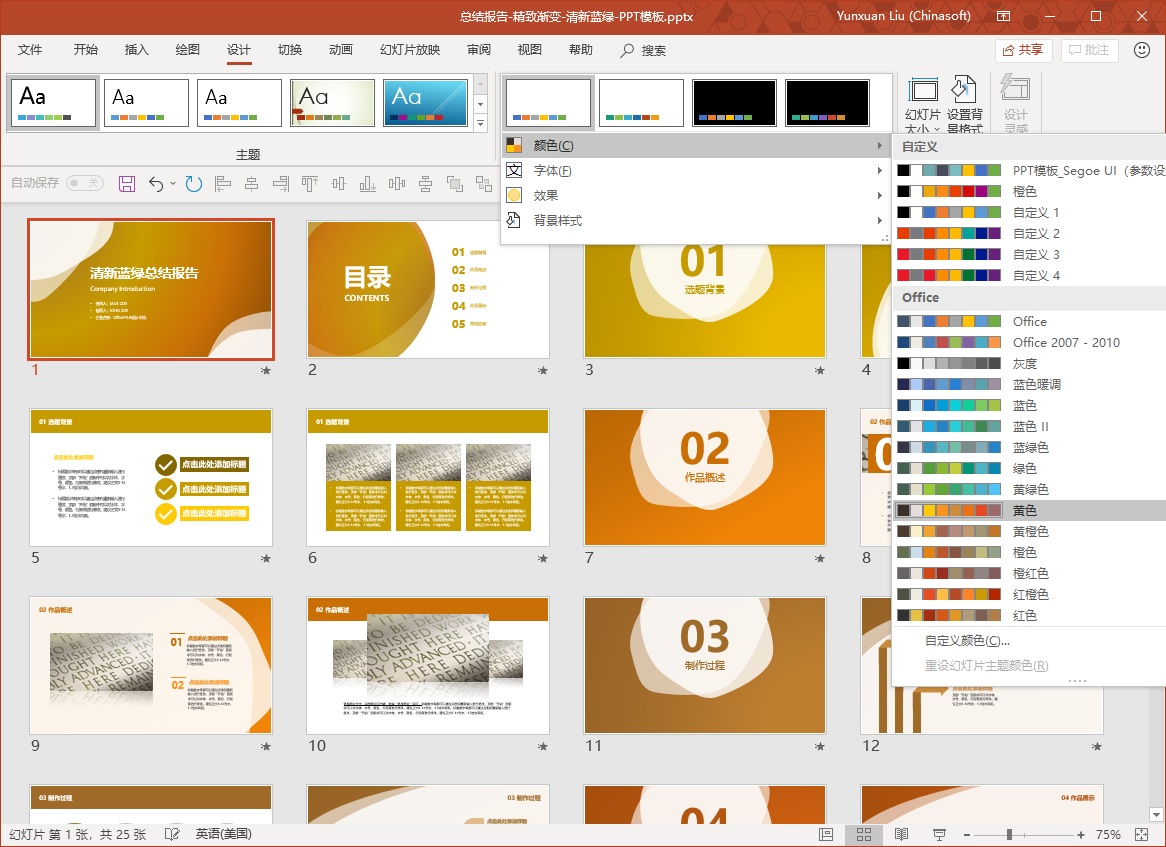 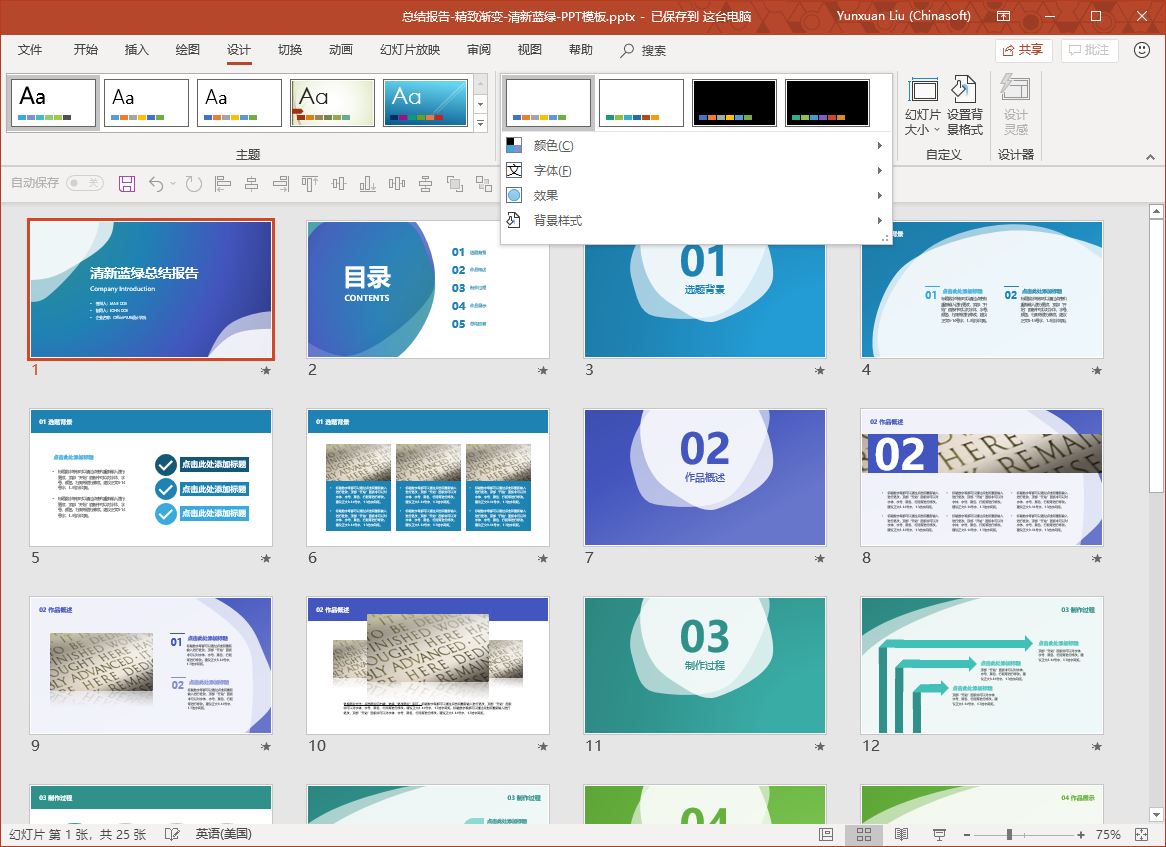 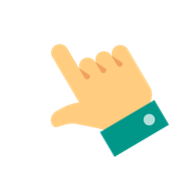 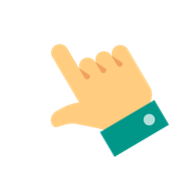 1. 选择“设计”-“变体”-“颜色”；
2. 选择你喜欢的颜色搭配，模板一秒调整为你选颜色。
OfficePLUS
模板使用技巧 2
随时添加模板样式
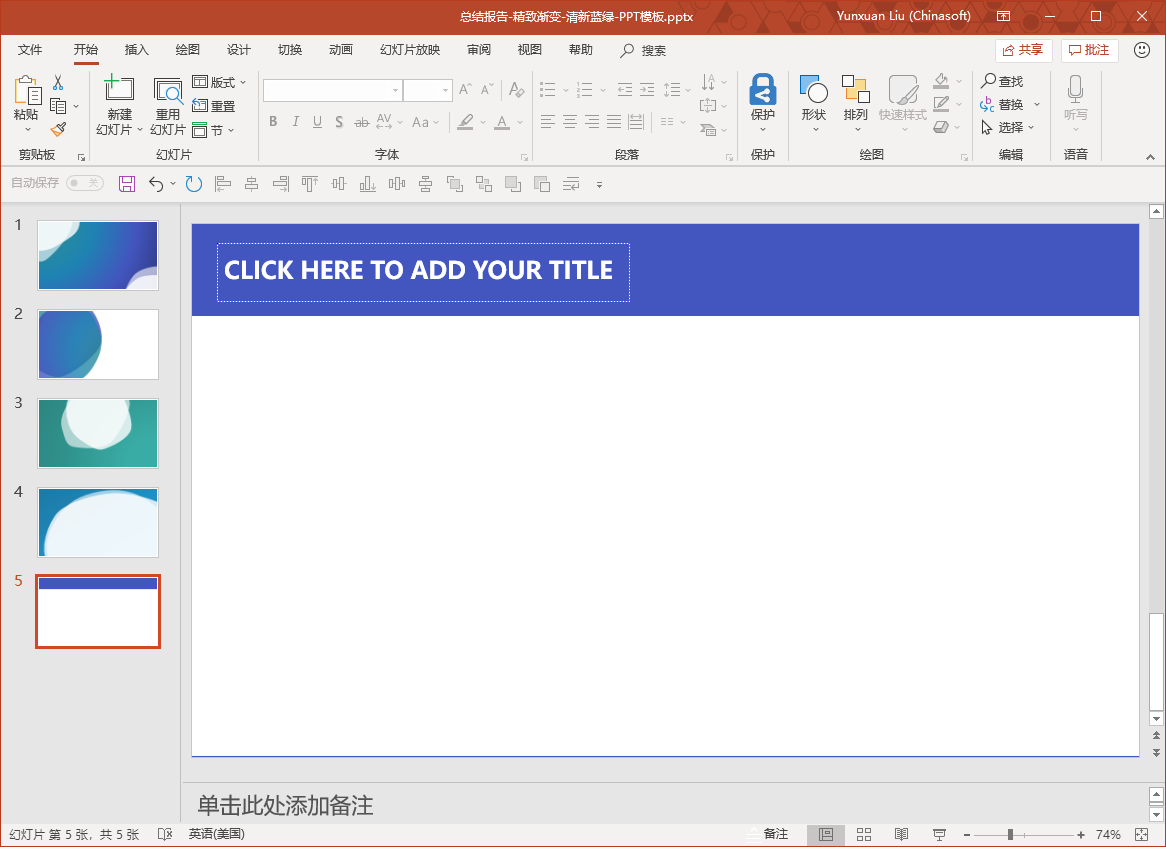 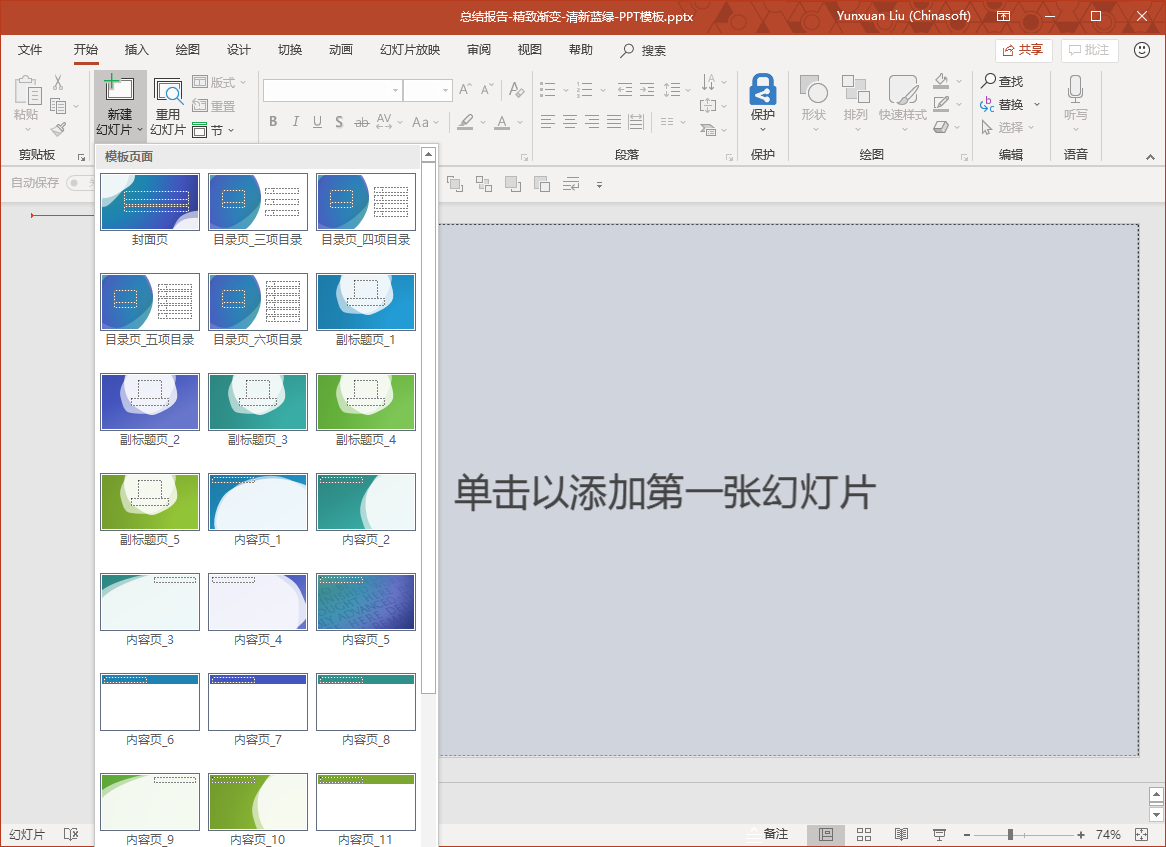 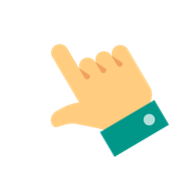 1. 选择“开始”-“新建幻灯片”；
2. 选择你需要的页面，如封面页，目录页，副标题页，内容页等…